DATA STRUCTURES AND APPLICATIONS
- Integrated Professional Core Course
LINKED LIST
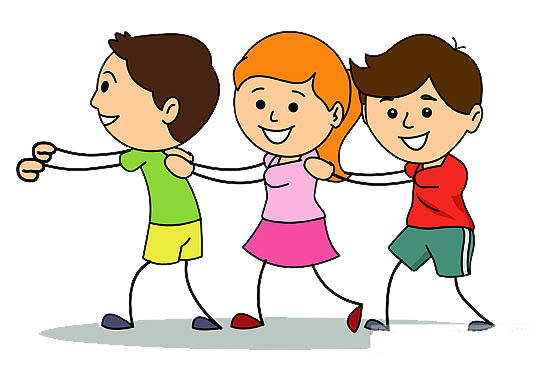 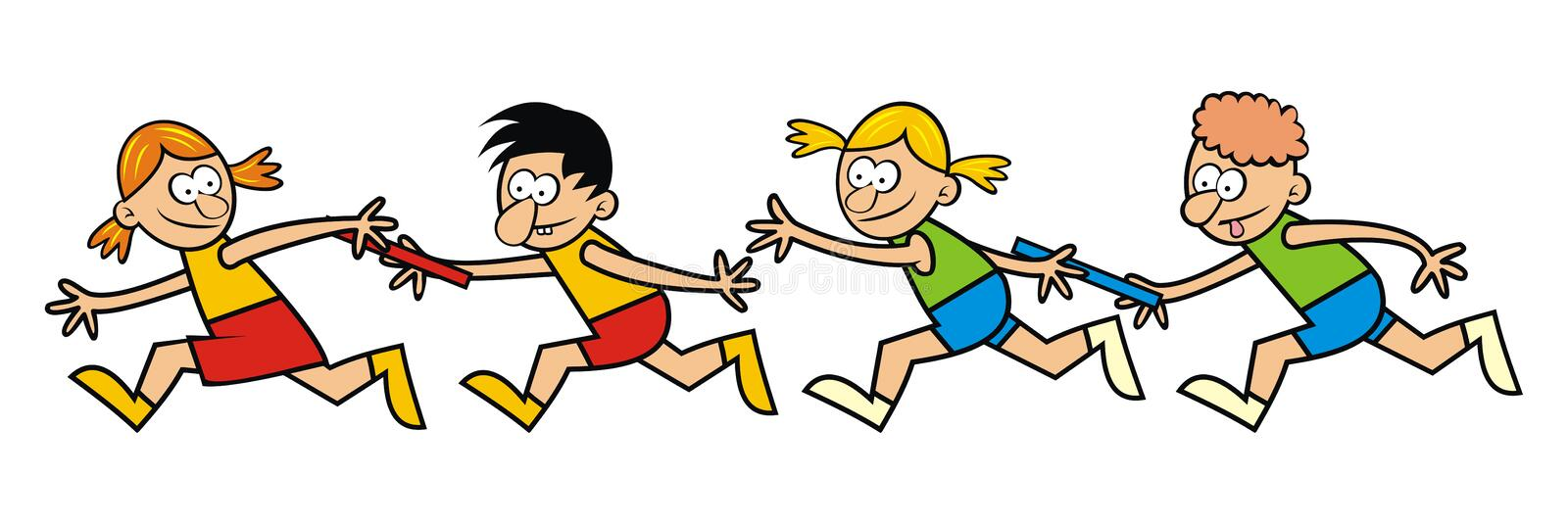 2/4/2023
2
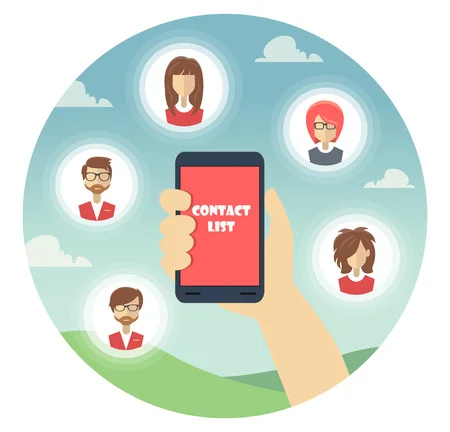 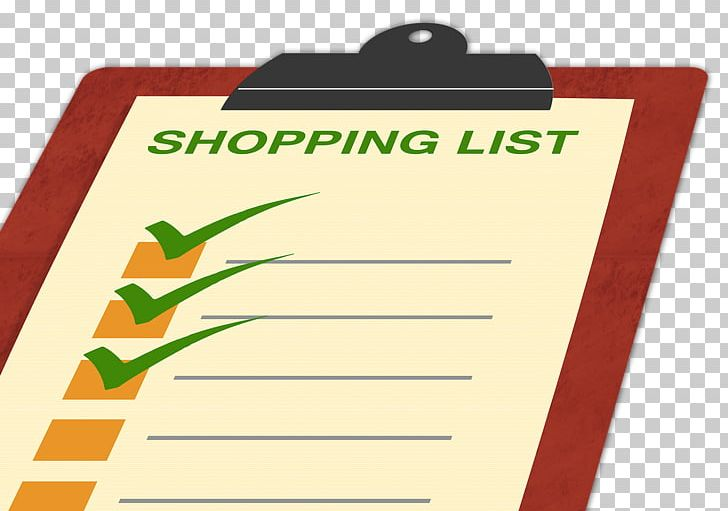 List is a collection of items
Addition, deletion, updation, traversal, searching, sorting, merging frequently needed
2/4/2023
3
Drawbacks of Arrays
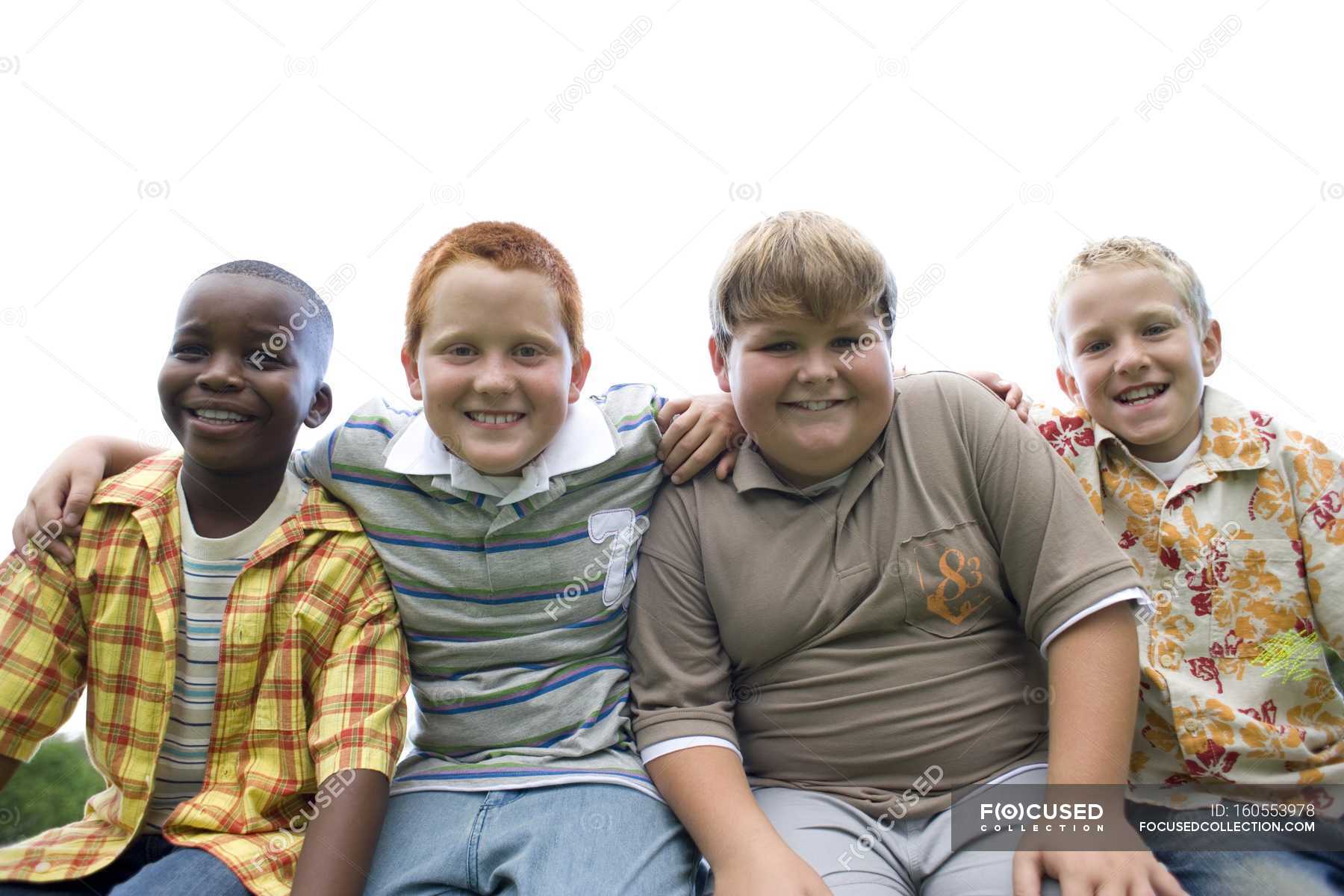 Insertion and deletion at specific position is expensive
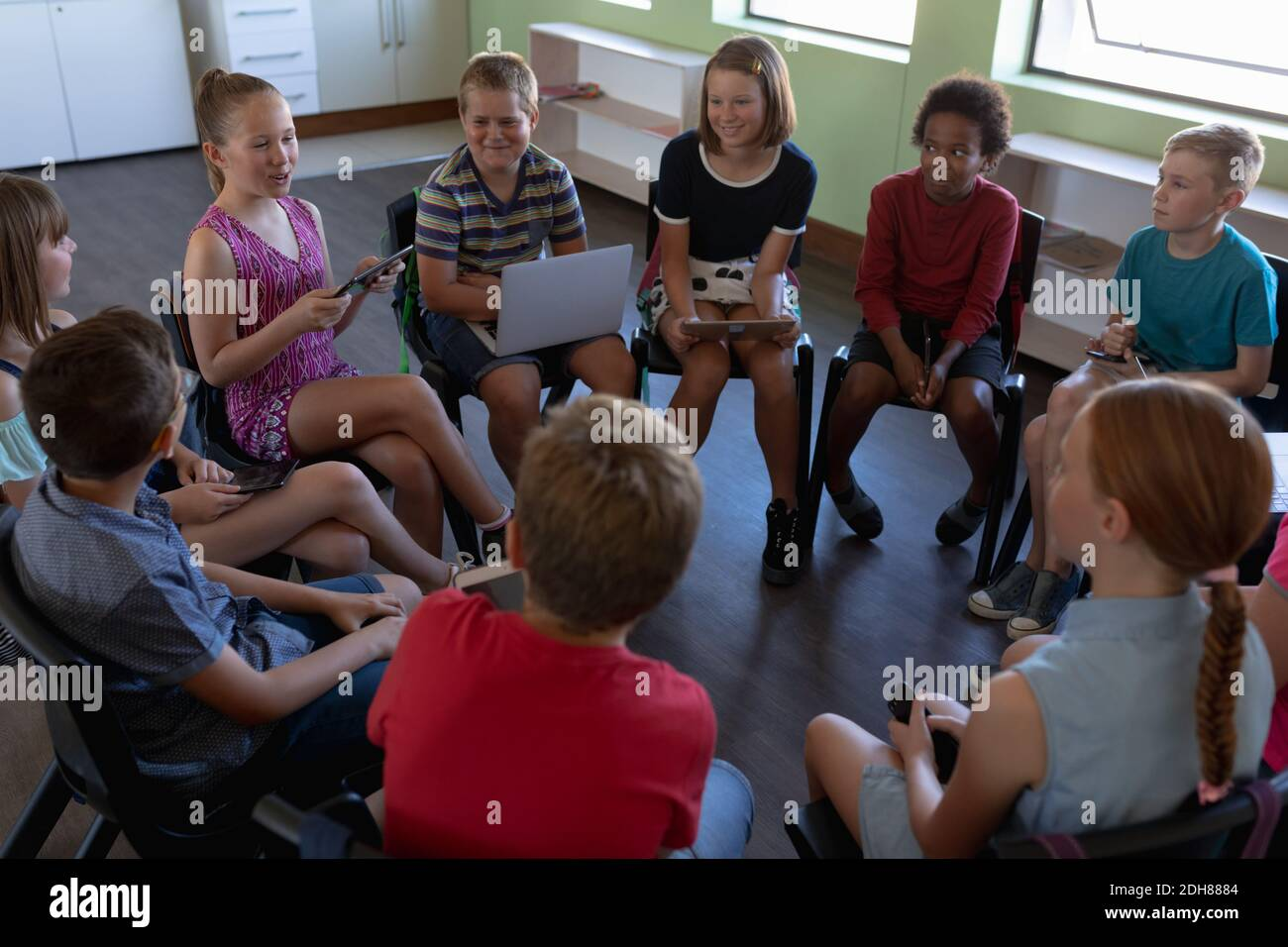 Extension is difficult
2/4/2023
4
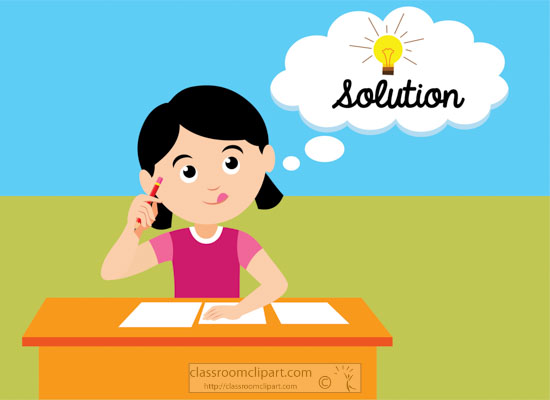 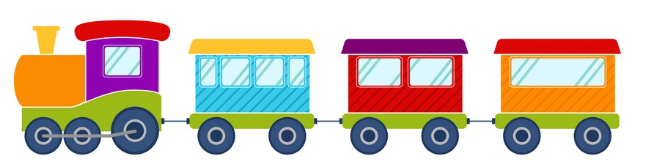 Linked List consists of nodes where each node has data and link to other node
Schematic
START
/
NEXT
INFORMATION
NULL PTR
2/4/2023
5
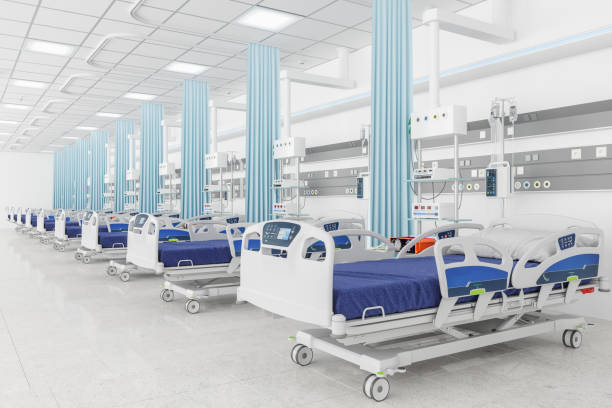 Linked list to store patients of hospital beds in alphabetical order
2/4/2023
6
Representation of Linked List in Memory
INFO
LINK
0
0
Eg:   SCAM
1
1
START
2
2
A
8
3
3
4
4
S
7
5
5
6
6
C
7
3
7
M
NULL
8
8
2/4/2023
7
Problem-1:
Consider IA scores in subjects:
DS- 18,20,17,11,15
ADE- 20,19,14,12,18

Represent this as 2 linked lists in memory
2/4/2023
8
Problem-2:
Consider 4 brokerage firms:
B1, B2, B3, B4
Where customers for each firm are:
B1- MONA, SONA, RONA
B2- SOMA, RAAMA, HAAMA
B3- NULL LIST
B4- AMAYA, LAKSHYA
Represent this as linked lists
2/4/2023
9
Problem-3:
Discuss how an employee file containing 3 records with fields (EMPID, Name, Designation, Rank) can be stored using linked lists and without linked lists. Compare and contrast both approaches
2/4/2023
10
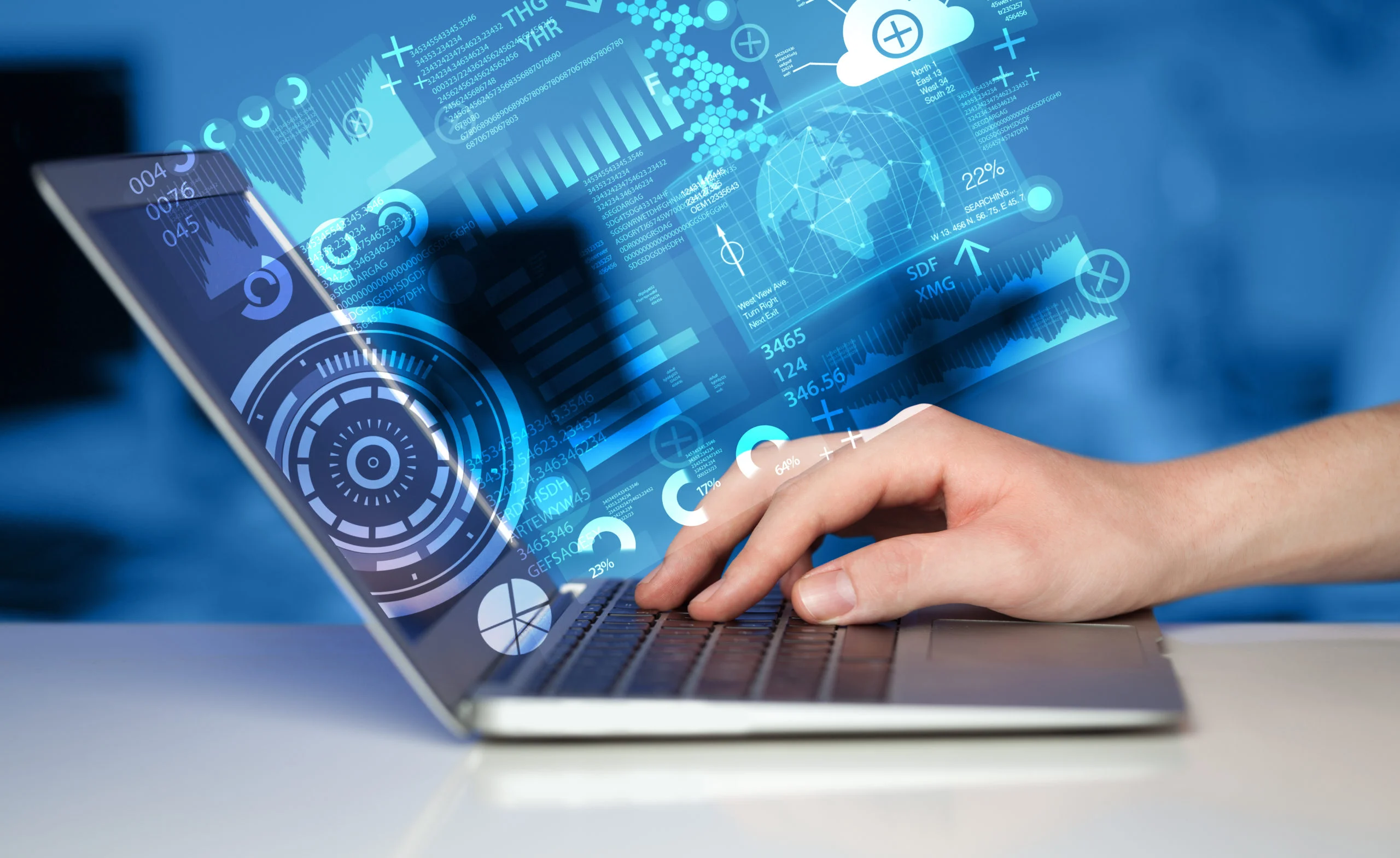 LETS CODE LINKED LISTS
2/4/2023
11
Insertion into Linked List
START
A
B
C
D
/
/
AVAIL
Insert  a node value P between B and C
START
A
B
C
D
/
/
AVAIL
2/4/2023
12
Special Cases
Insertion at the beginning
Insertion at the end
2/4/2023
13
INSERTION ALGORITHMS
AT THE BEGINING
AFTER A GIVEN NODE
SORTED LIST
2/4/2023
14
DELETION ALGORITHMS
MATCHING ITEM
FOLLOWING A GIVEN NODE
2/4/2023
15
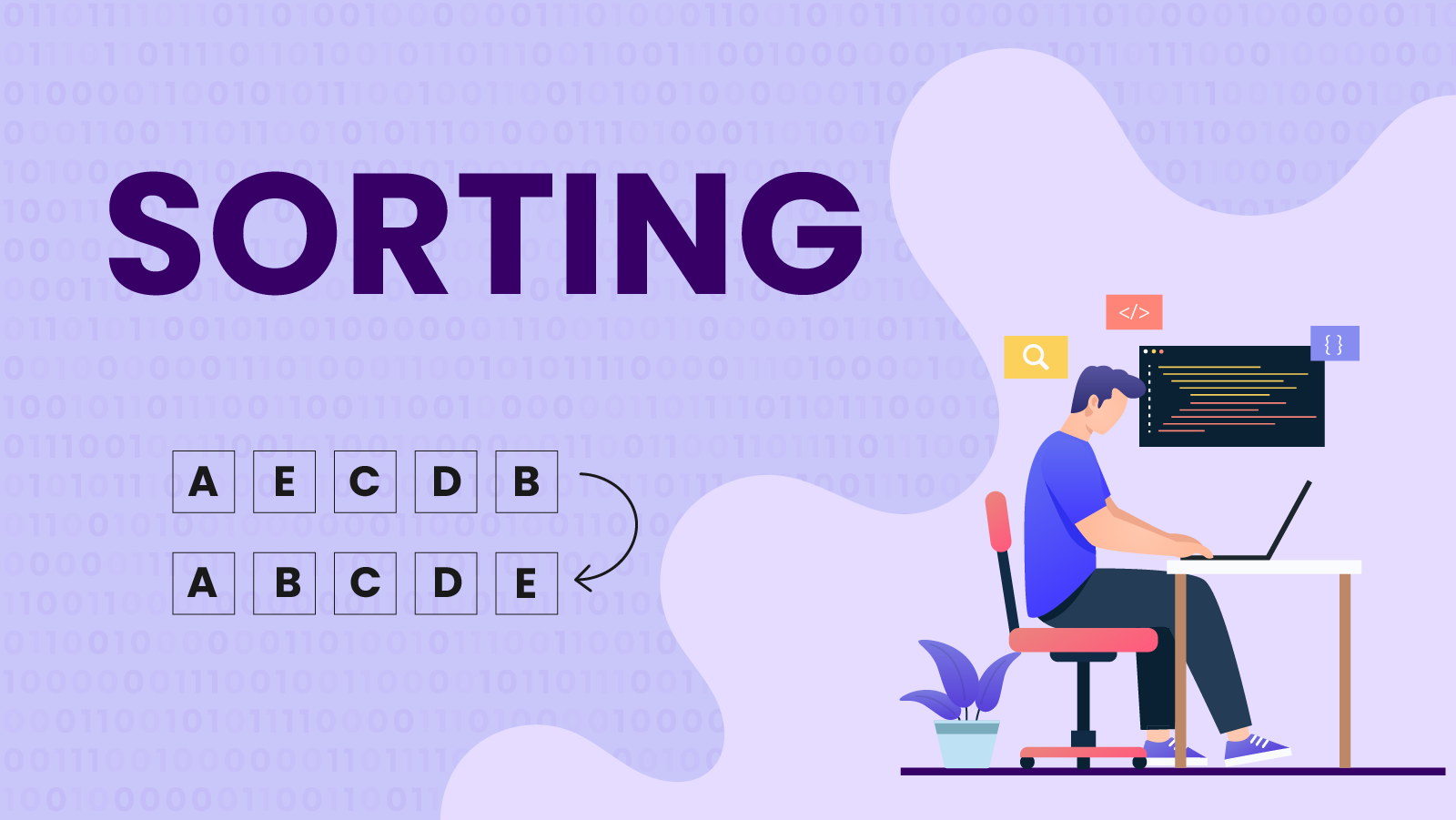 LINKED LISTS
2/4/2023
16
Algorithm
STEP 1: REFER LIST BY A POINTER T
STEP 2: LET S=T->NEXT
STEP 3: IF S->DATA < T->DATA, SWAP S->DATA AND T->DATA
STEP 4 MOVE S to S->NEXT
STEP 5: IF S->NEXT==NULL, 
                  MOVE T to T->NEXT AND GOTO STEP 2
STEP 6: ELSE GOTO STEP 3
STEP 7: EXIT
2/4/2023
17
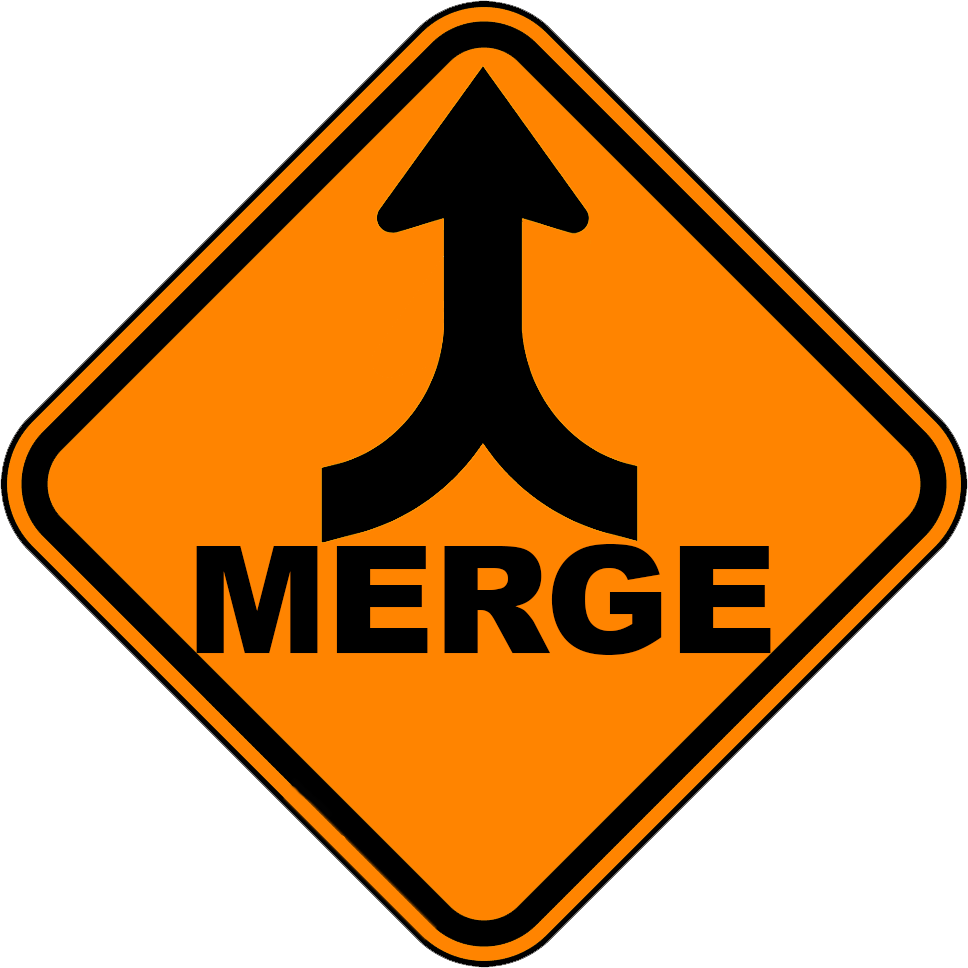 Merging 2 linked lists
SIMPLE MERGE
SORTED MERGE
2/4/2023
18
Algorithm-SIMPLE MERGE
STEP 1: REFER LIST1 BY A POINTER TEMP1
STEP 2: REFER LIST2 BY A POINTER TEMP2
STEP 3: IF TEMP1!=NULL 
              3.1 ADD TEMP1 to END OF MERGEDLIST
              3.2 MOVE TEMP1=TEMP1->NEXT
              3.3 GOTO STEP3
STEP 4: IF TEMP2!=NULL 
              4.1 ADD TEMP2 to END OF MERGEDLIST
              4.2 MOVE TEMP2=TEMP2->NEXT
              4.3 GOTO STEP4
STEP 5 EXIT
2/4/2023
19
Algorithm-SORTED MERGE
STEP 1: REFER LIST1 BY A POINTER TEMP1
STEP 2: REFER LIST2 BY A POINTER TEMP2
STEP 3: IF TEMP1!=NULL AND TEMP2!=NULL
           3.1: IF TEMP1->DATA<TEMP2->DATA
                3.1.1: ADD TEMP1 to MERGEDLIST,  
                          TEMP1=TEMP1->NEXT, GOTO STEP 3
               3.1.2: ELSE ADD TEMP2 to MERGEDLIST. 
                          TEMP2=TEMP2->NEXT, GOTO STEP 3
STEP 4: IF TEMP1!=NULL, COPY RESIDUAL NODES TO MERGEDLIST and EXIT
STEP 5 IF TEMP2!=NULL, COPY RESIDUAL NODES TO MERGEDLIST and EXIT
2/4/2023
20
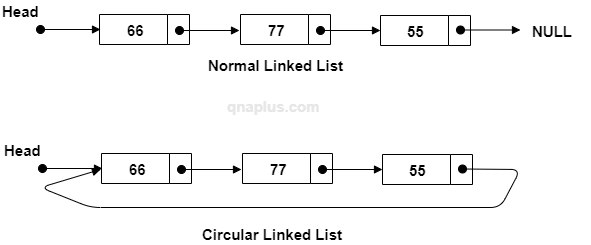 2/4/2023
21
Operations of Circular linked lists
INSERT FRONT (START)
INSERT REAR (END)
DELETE FRONT (START)
DELETE REAR (END)
INSERT ANY
DELETE ANY
2/4/2023
22
Required code:
START=newnode;
newnode->next=START
START=NULL
Nothing
INSERT FRONT (START)
20
20
30
40
12
Required code:
TEMP to last node
TEMP->next=newnode;
newnode->next=START
START=newnode
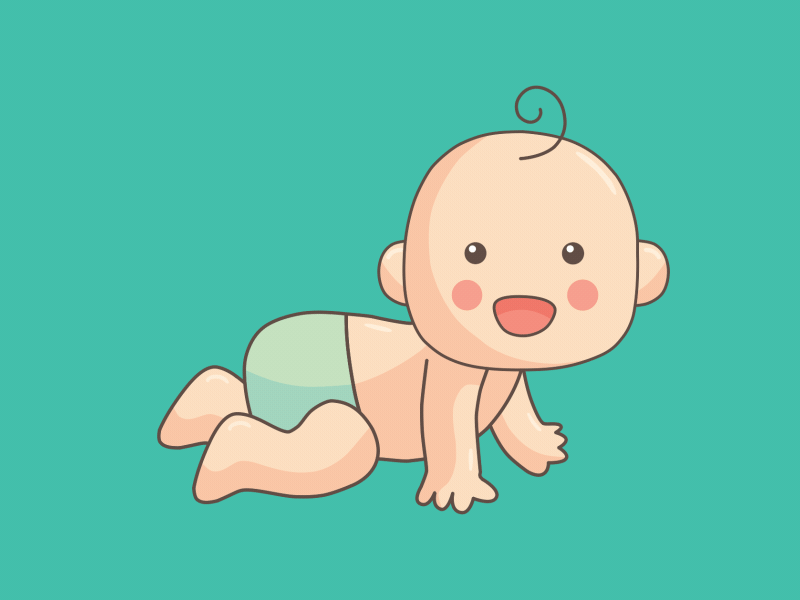 START
Something
newnode
START
TEMP
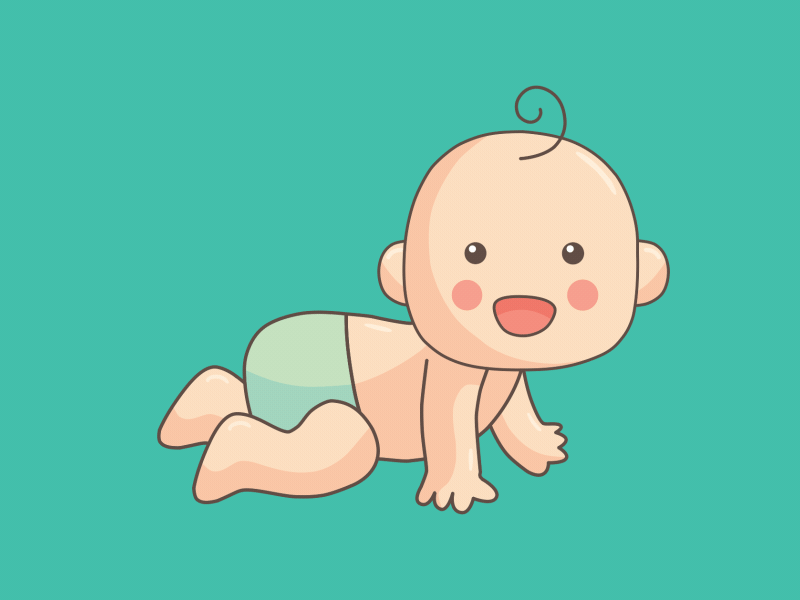 START
newnode
2/4/2023
23
Required code:
START=newnode;
newnode->next=START
START=NULL
Nothing
INSERT REAR (END)
20
20
30
40
12
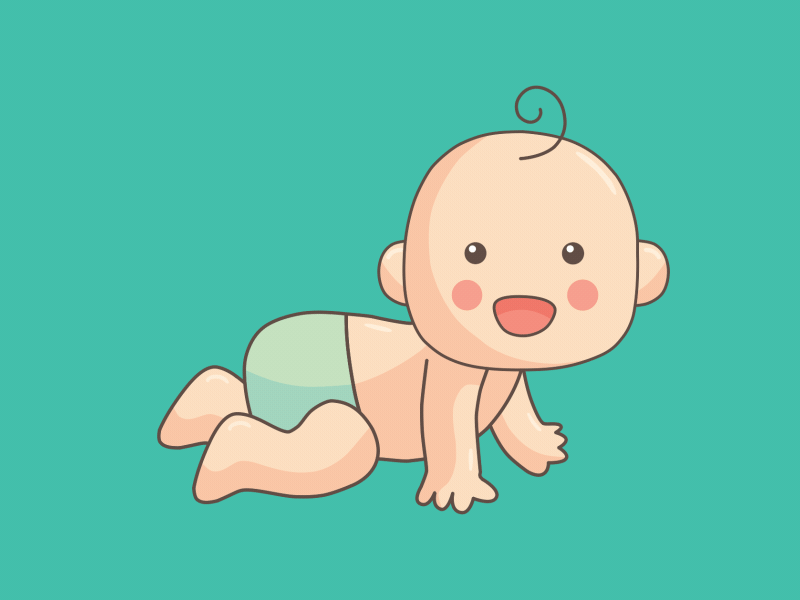 START
Required code:
TEMP to last node
TEMP->next=newnode;
newnode->next=START
newnode
Something
START
TEMP
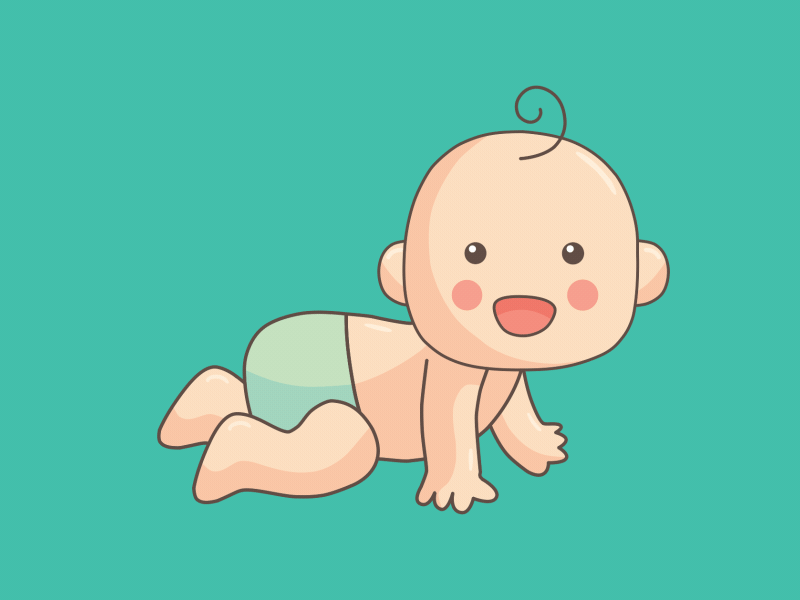 newnode
2/4/2023
2/4/2023
24
24
INSERT SPECIFIC POSITION
20
30
40
12
Position=2
START
TEMP
Required code:
TEMP to specific node
newnode->next= TEMP->next
TEMP->next=newnode;
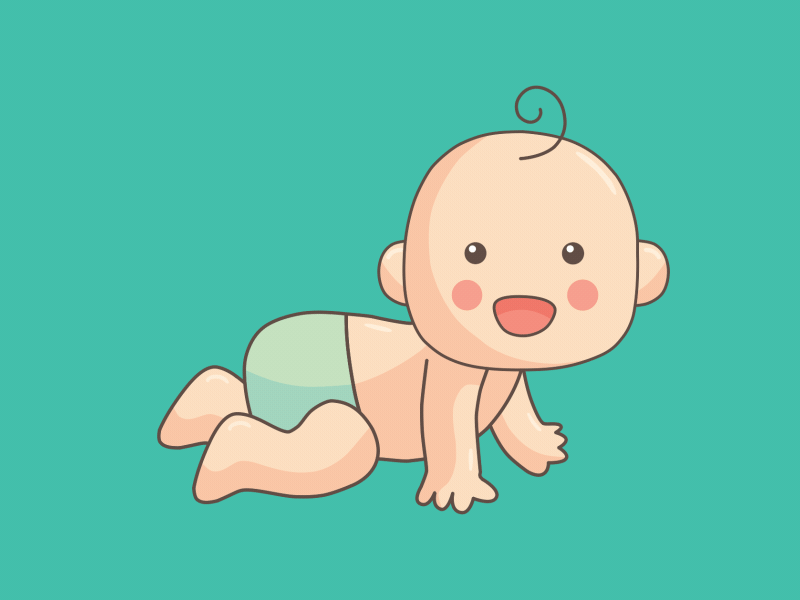 newnode
2/4/2023
25
CUR
START
TEMP
DELETE FRONT (START)
START
20
30
40
Required code:
TEMP to last node
cur=START
START=START->next
TEMP->next=START;
free(cur)
2/4/2023
26
PREV
TEMP
DELETE REAR (END)
START
20
30
40
Required code:
TEMP to last node
PREV=previous of TEMP
PREV->next=START
free(TEMP)
2/4/2023
27
Location=2
PREV
TEMP
DELETE SPECIFIC LOCATION
START
20
30
40
Required code:
TEMP to specific node
PREV=previous of TEMP
PREV->next=TEMP->next
free(TEMP)
2/4/2023
28
Operations of Doubly linked lists
INSERT FRONT (START)
INSERT REAR (END)
DELETE FRONT (START)
DELETE REAR (END)
INSERT ANY
DELETE ANY
2/4/2023
29
Required code:
START=newnode;
START=NULL
Nothing
INSERT FRONT (START)
Required code:
newnode->next=START
START->prev=newnode
START=newnode
12
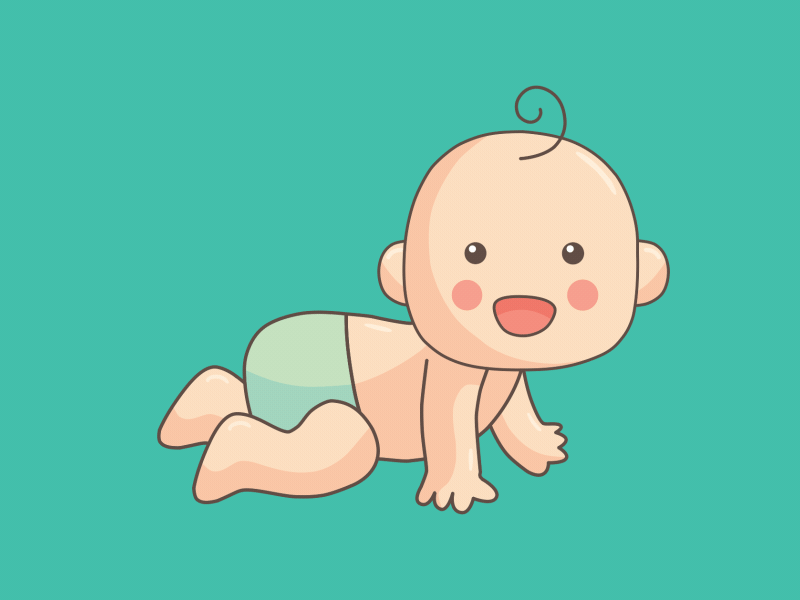 START
20
newnode
Something
START
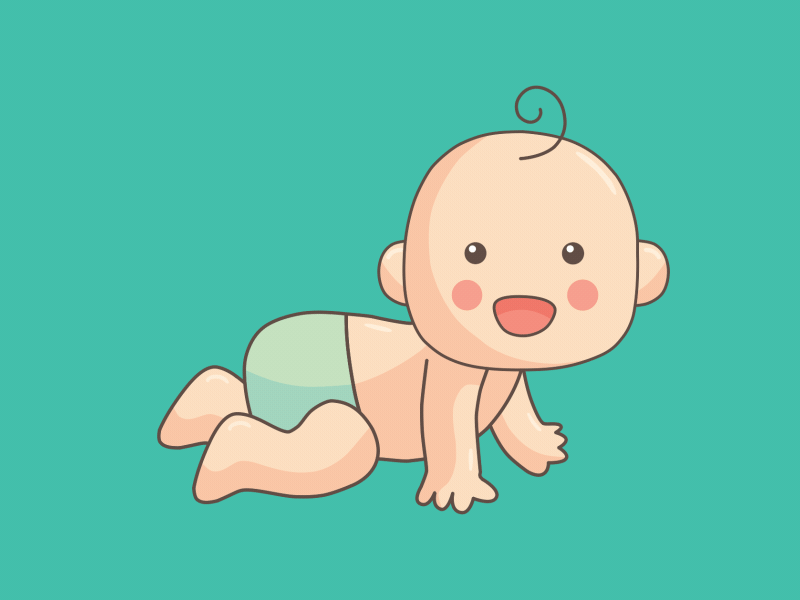 20
30
40
START
newnode
2/4/2023
30
Required code:
START=newnode;
START=NULL
Nothing
INSERT REAR (END)
Required code:
TEMP->next=newnode
newnode->prev=TEMP
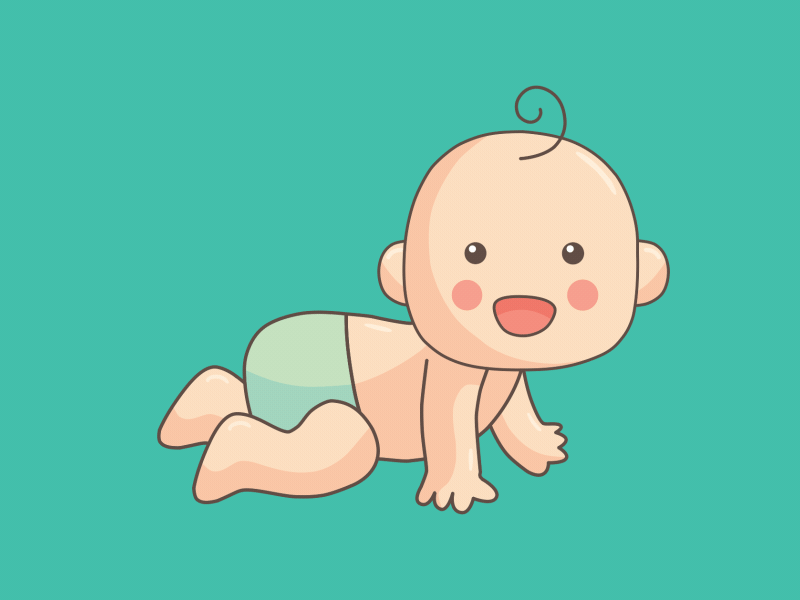 START
20
12
newnode
Something
TEMP
START
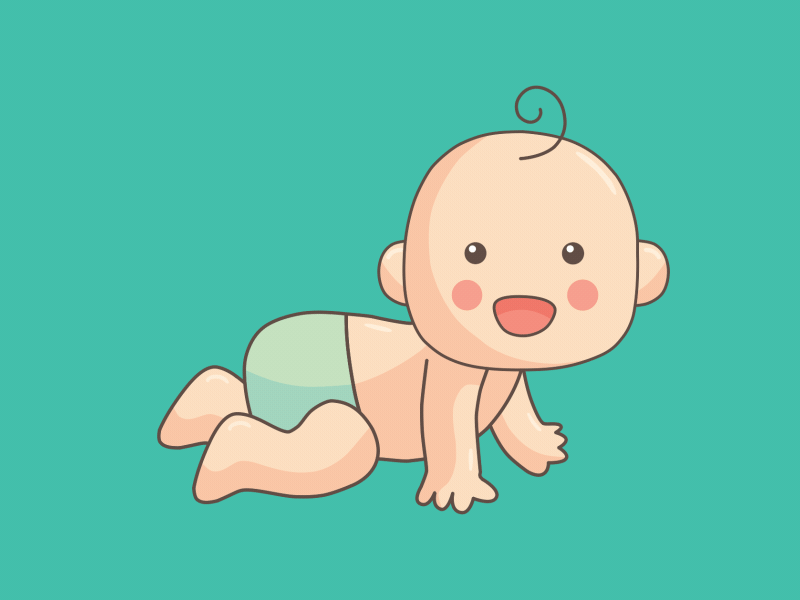 20
30
40
newnode
31
2/4/2023
Required code:
TEMP to specific node
NTEMP=TEMP->next
newnode->next=NTEMP
TEMP->next=newnode;
newnode->prev=TEMP
NTEMP->prev=newnode
INSERT SPECIFIC POSITION
12
TEMP
START
NTEMP
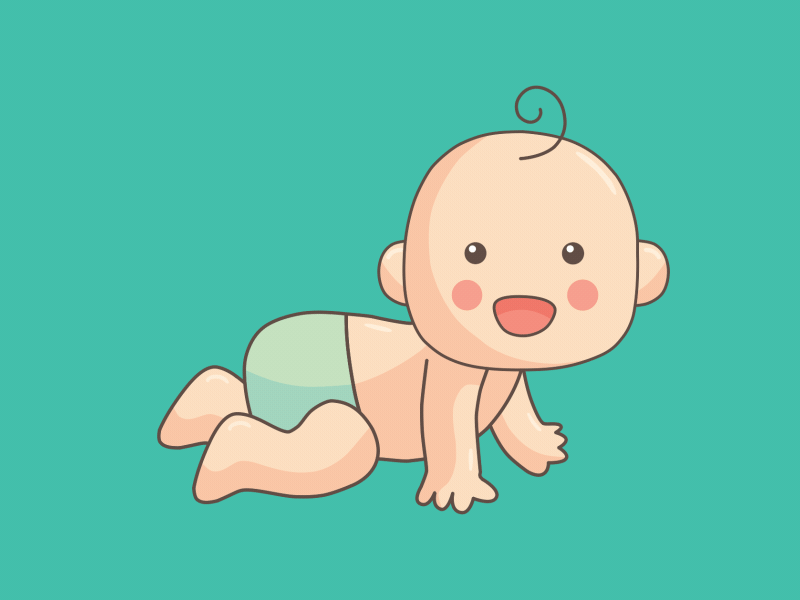 20
30
40
newnode
2/4/2023
2/4/2023
32
32
Required code:
TEMP=START
START=START->next
START->prev=NULL
free(TEMP)
DELETE FRONT (START)
TEMP
START
START
20
30
40
2/4/2023
33
Required code:
Put TEMP to last node
NTEMP=TEMP->prev
NTEMP->next=NULL
free(TEMP)
DELETE REAR (END)
TEMP
NTEMP
START
20
30
40
2/4/2023
34
Required code:
Move TEMP to specific node
NTEMP=TEMP->prev
NTEMP->next=TEMP->next
FTEMP=TEMP->next
FTEMP->prev=NTEMP
free(TEMP)
Location=2
DELETE SPECIFIC
TEMP
NTEMP
FTEMP
START
20
30
40
2/4/2023
35
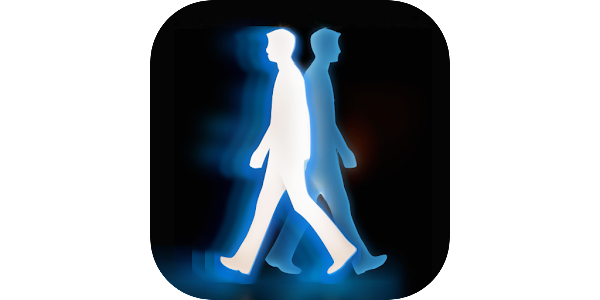 Write C function to find the reverse of elements of a DLL
2022-23
Data Structures and Applications – Dept. of AIML
36
Header Linked Lists
Linked lists in which starting node is a special node called Header node. Header node does not have any data. It is used to connect to the other nodes.
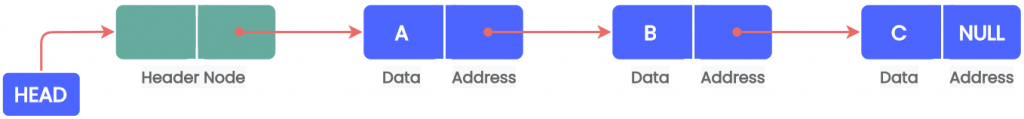 2022-23
Data Structures and Applications – Dept. of AIML
37
Types of Header linked lists
Grounded
Circular
2022-23
Data Structures and Applications – Dept. of AIML
38
Operations of Header linked lists
INSERT FRONT (START)
INSERT REAR (END)
DELETE FRONT (START)
DELETE REAR (END)
INSERT ANY
DELETE ANY
2022-23
Data Structures and Applications – Dept. of AIML
39
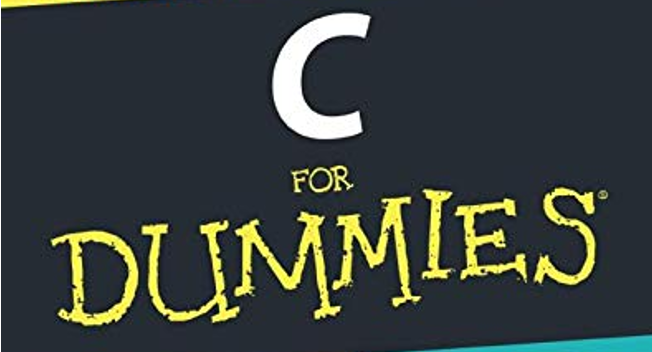 2/4/2023
40
int gcd(int m, int n)
{
       int p=4;
      return gcd(n,m%n);
}
while(i>0);
{
    i++;
}
void display()
{
   prinf(“hi”);
}

display();
int display()
{
   return 2;
}

diplay();
Int display()
{
   return 2;
}
2/4/2023
41
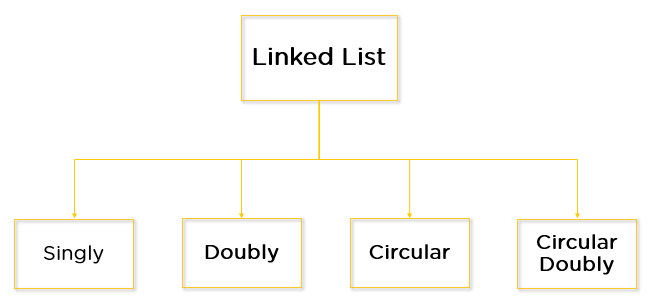 2/4/2023
42
SINGLY LINKED LIST (SLL)
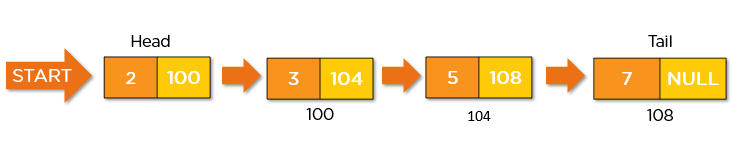 2/4/2023
43
DOUBLY LINKED LIST (DLL)
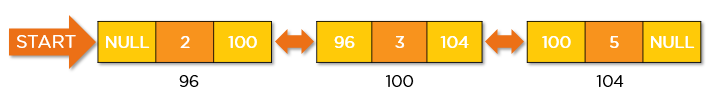 2/4/2023
44
CIRCULAR LINKED LIST (CLL)
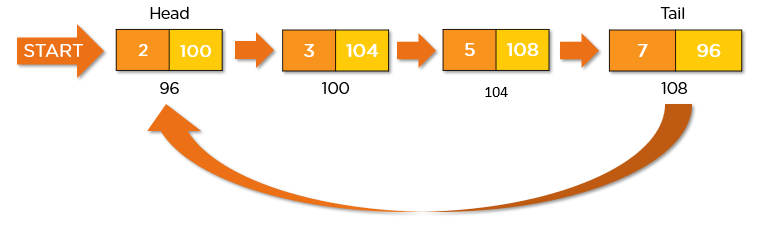 2/4/2023
45
CIRCULAR DOUBLY LINKED LIST (CDLL)
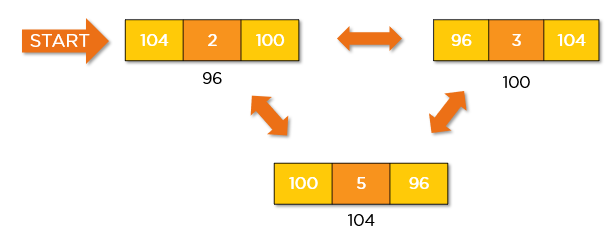 2/4/2023
46
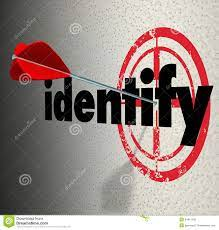 2/4/2023
47
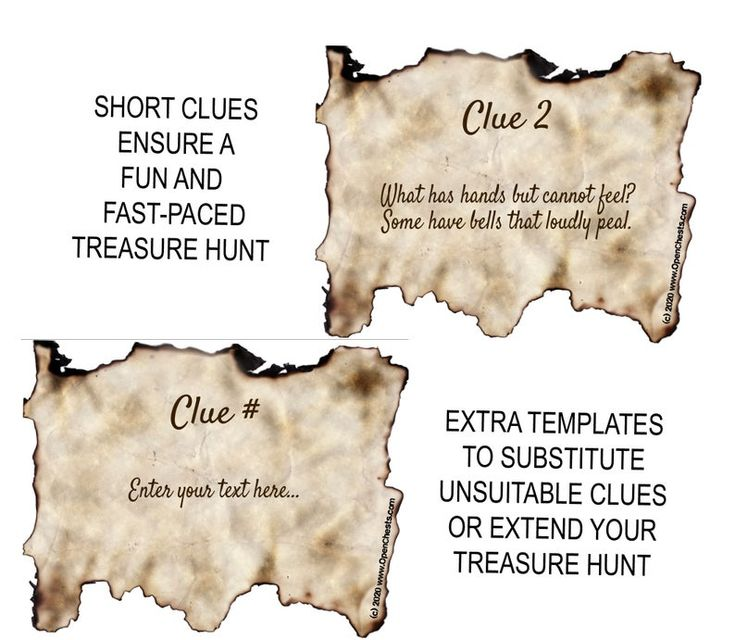 TREASURE HUNT
2/4/2023
48
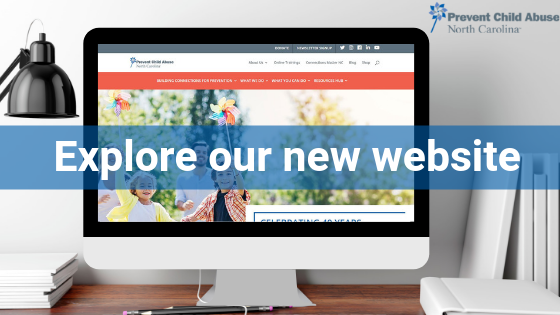 2/4/2023
49
TRAIN IN AMUSEMENT PARK
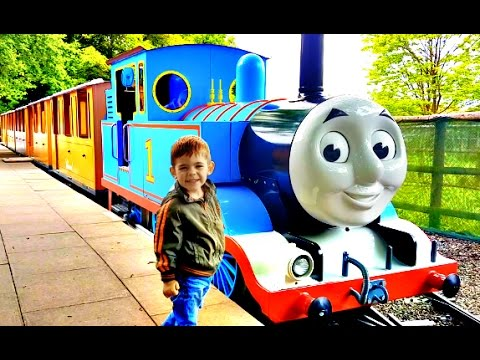 2/4/2023
50
WILD WATER AMUSEMENT PARK
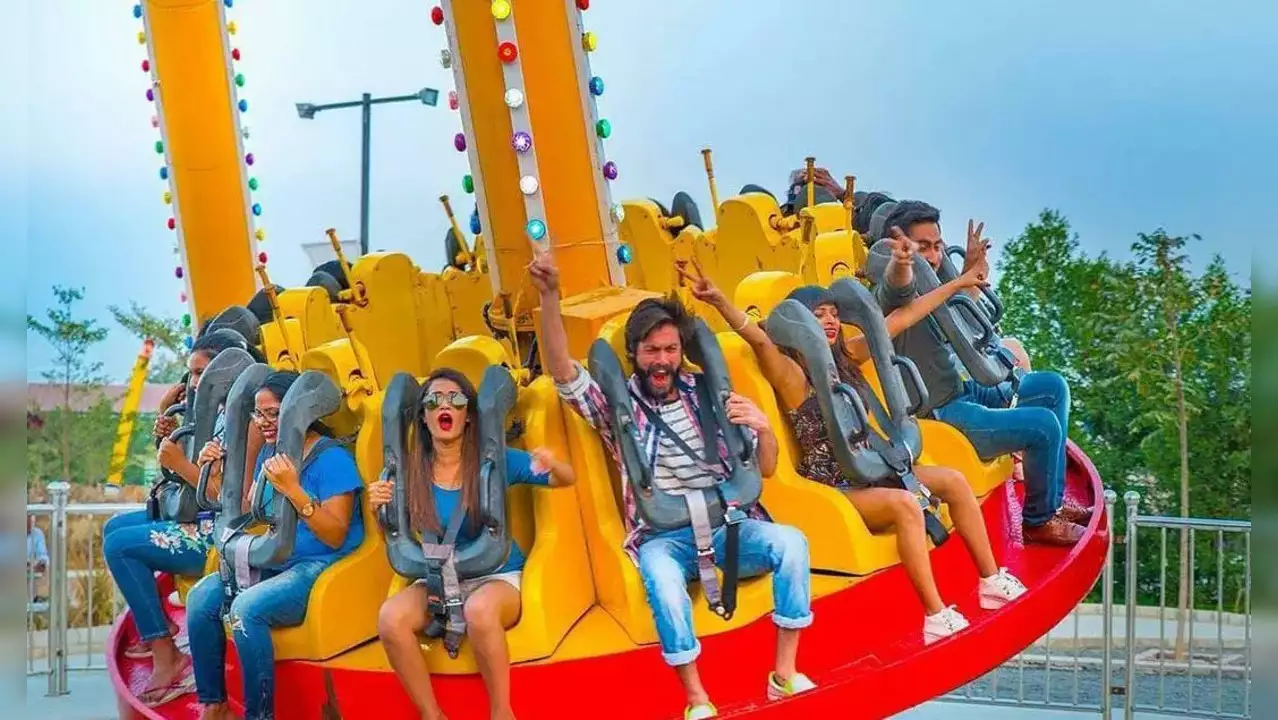 2/4/2023
51
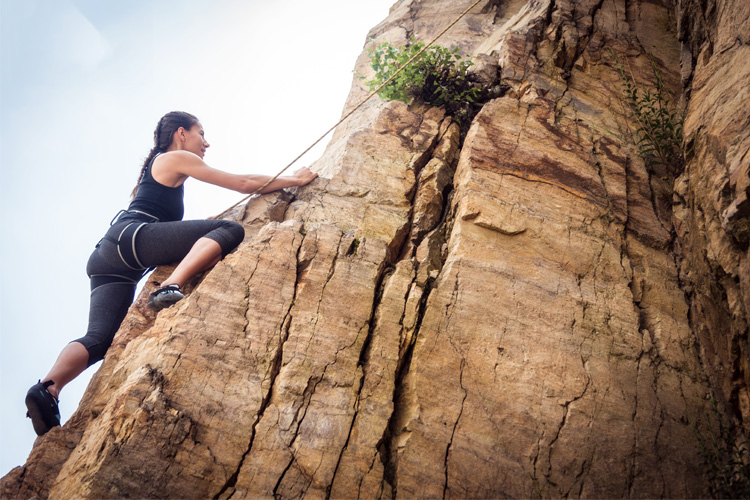 2/4/2023
52
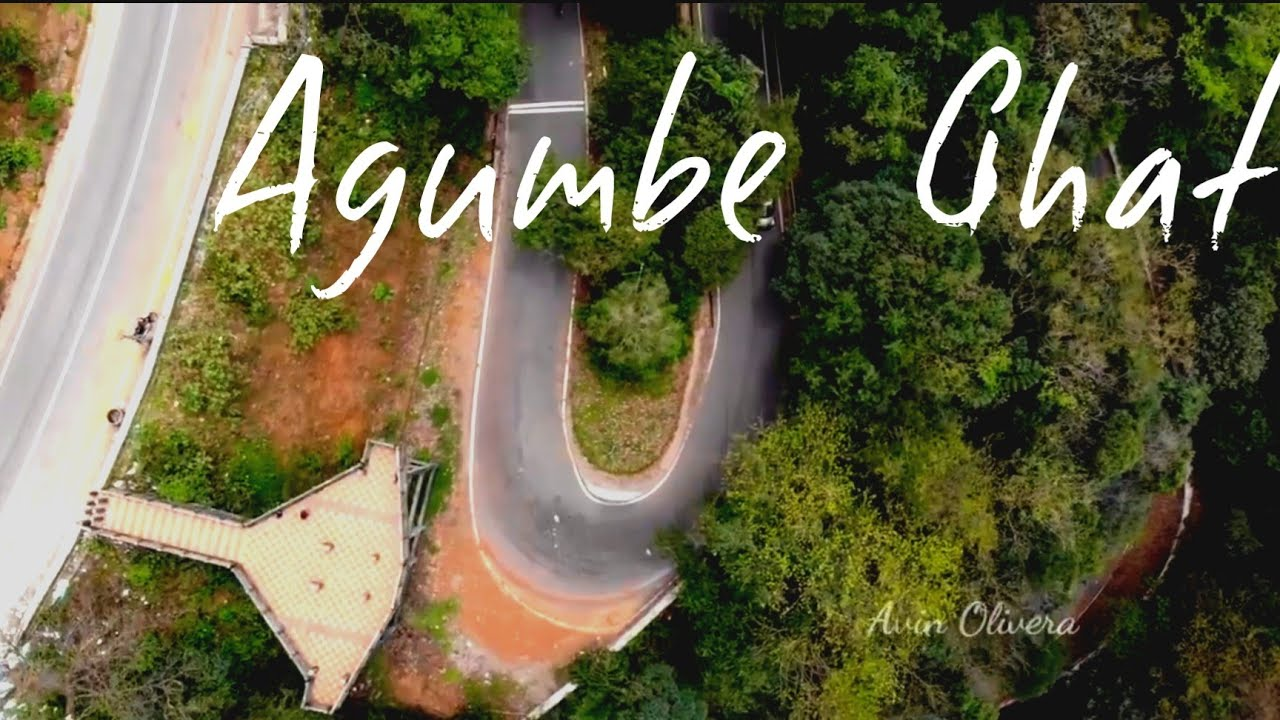 2/4/2023
53
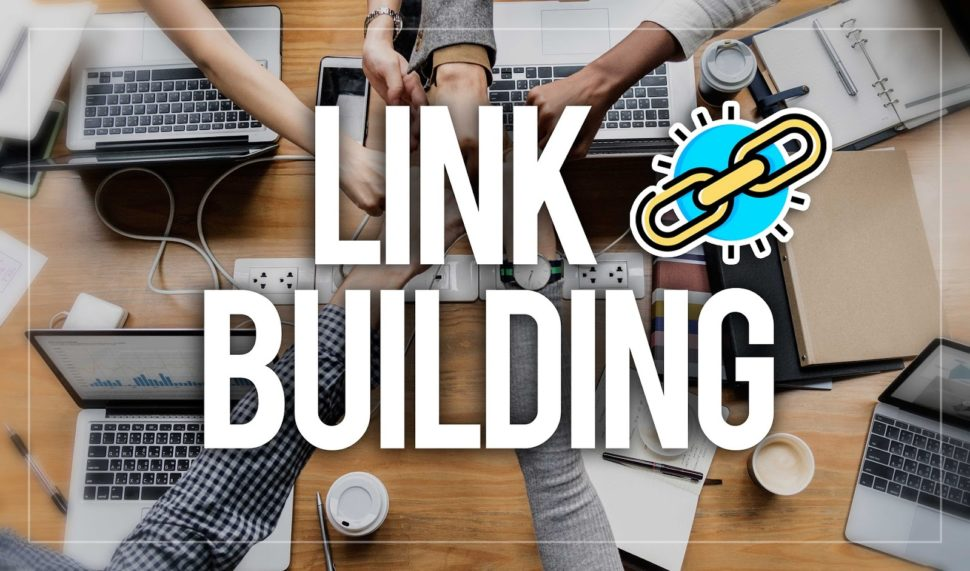 2/4/2023
54
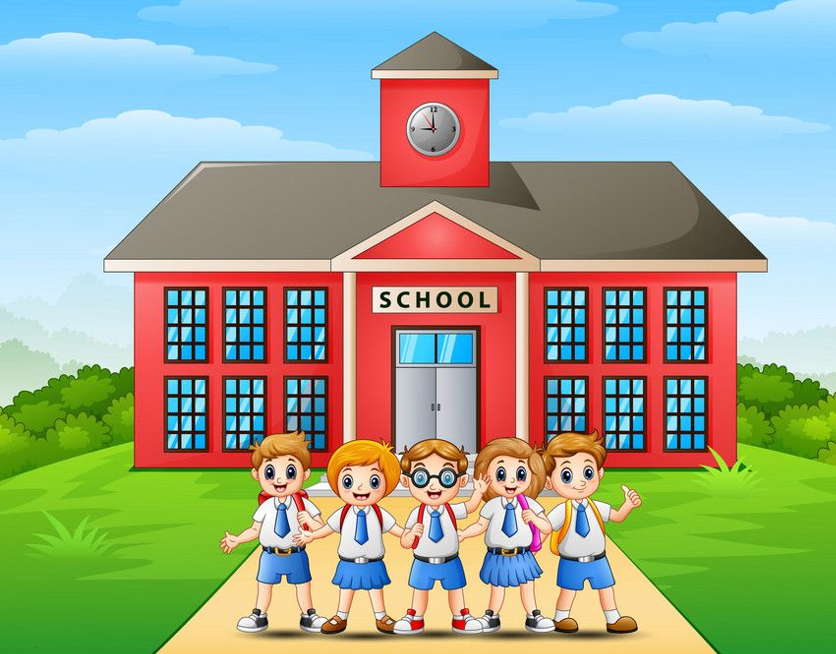 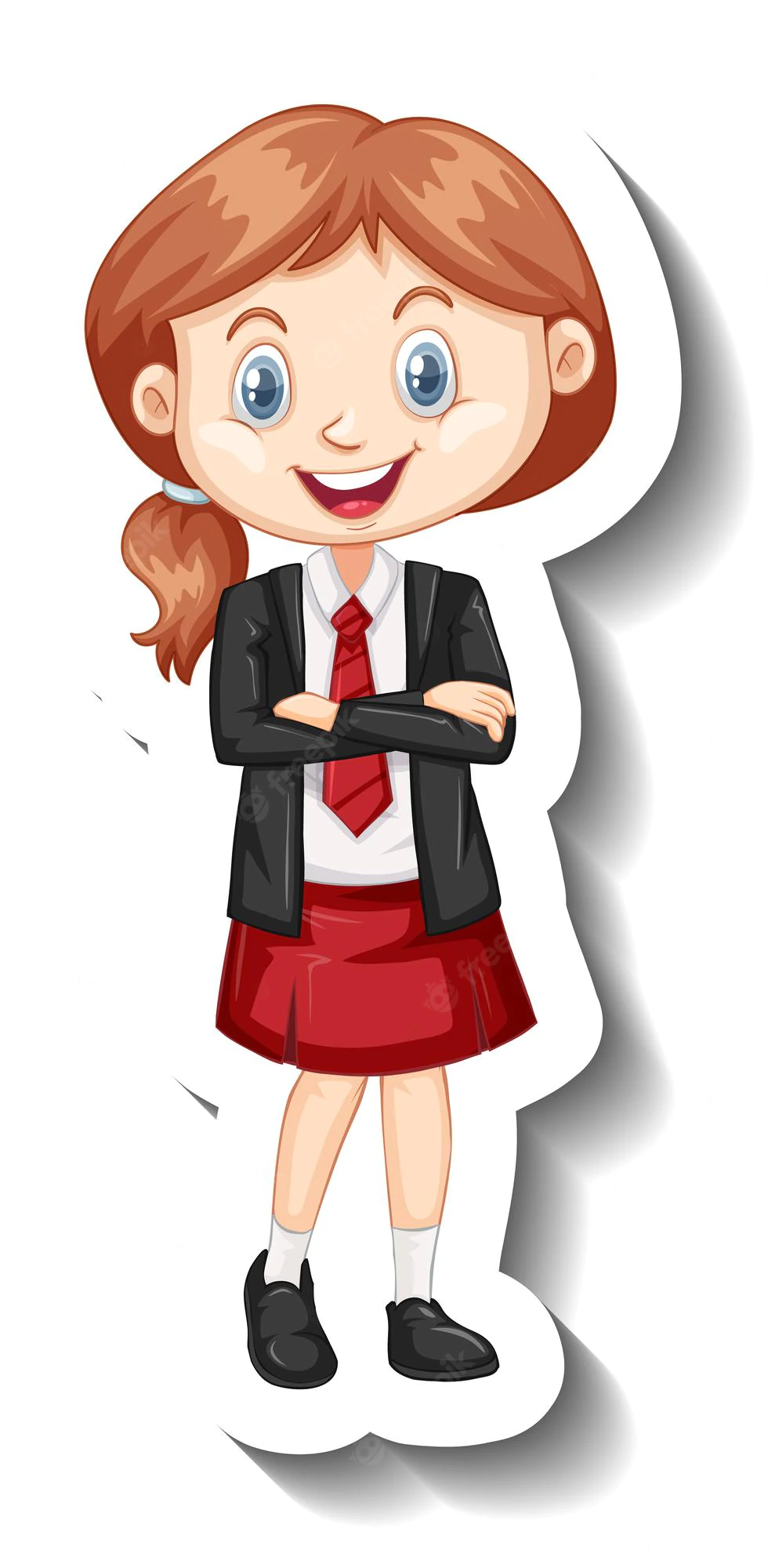 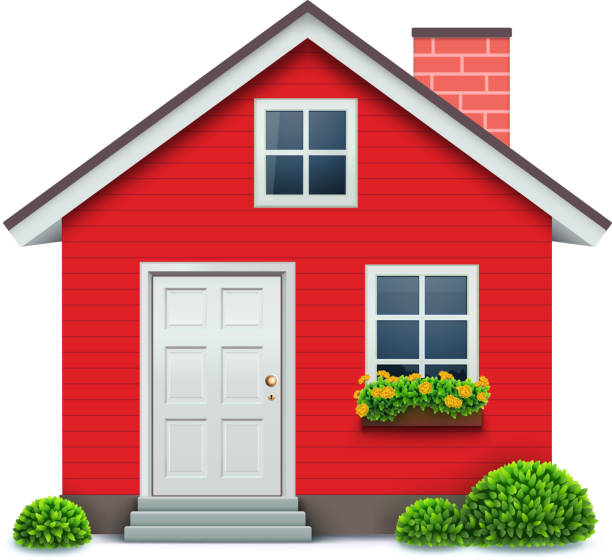 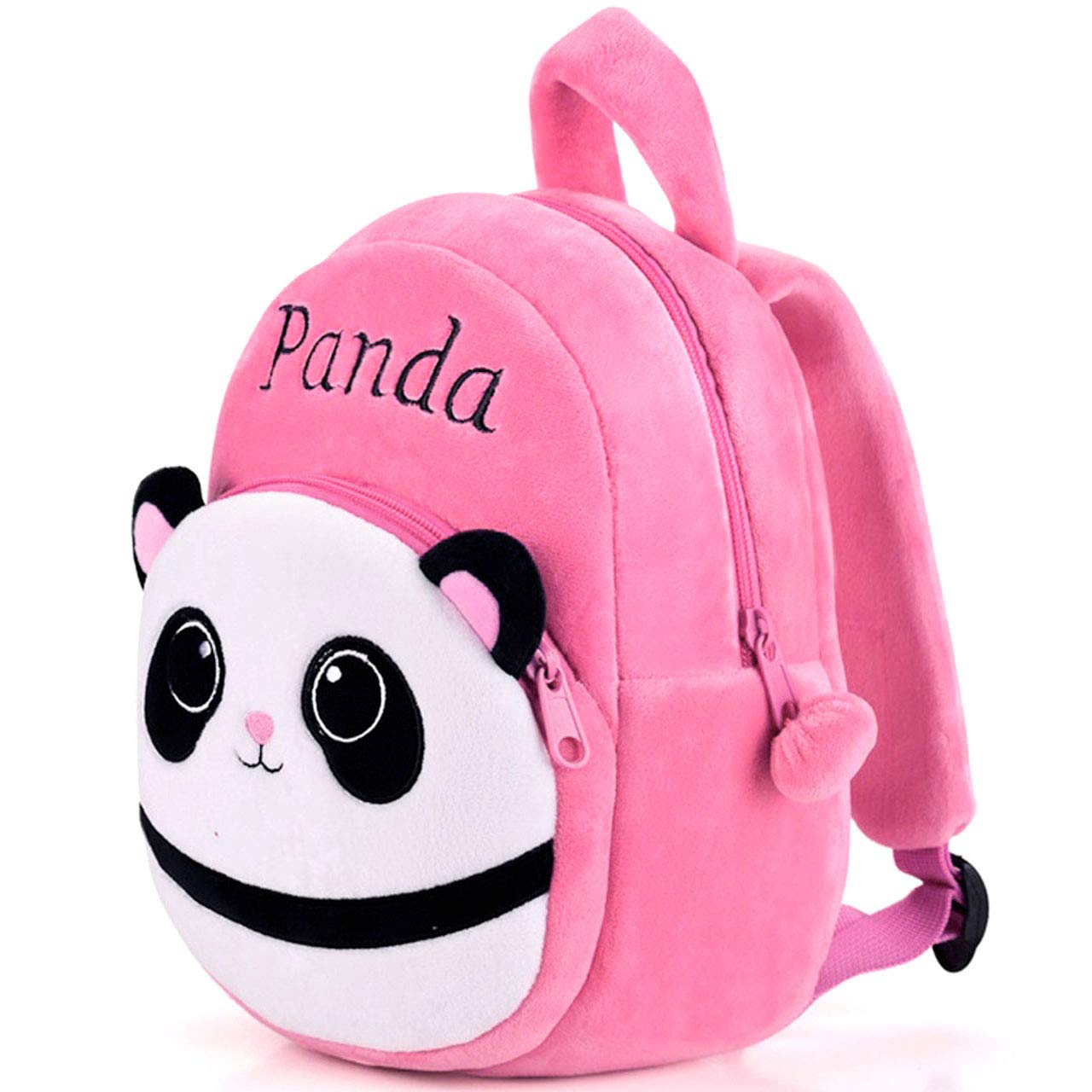 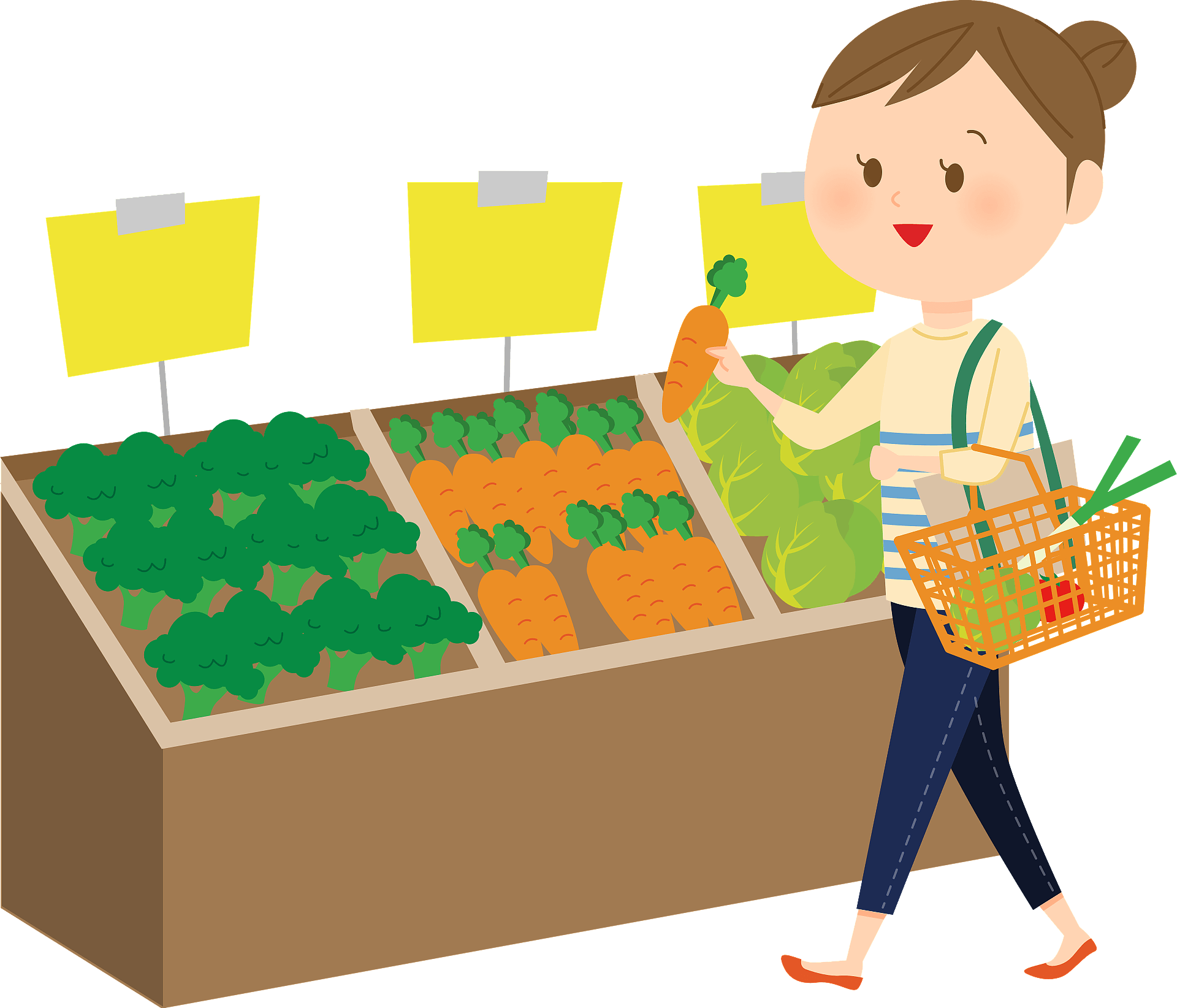 2/4/2023
55
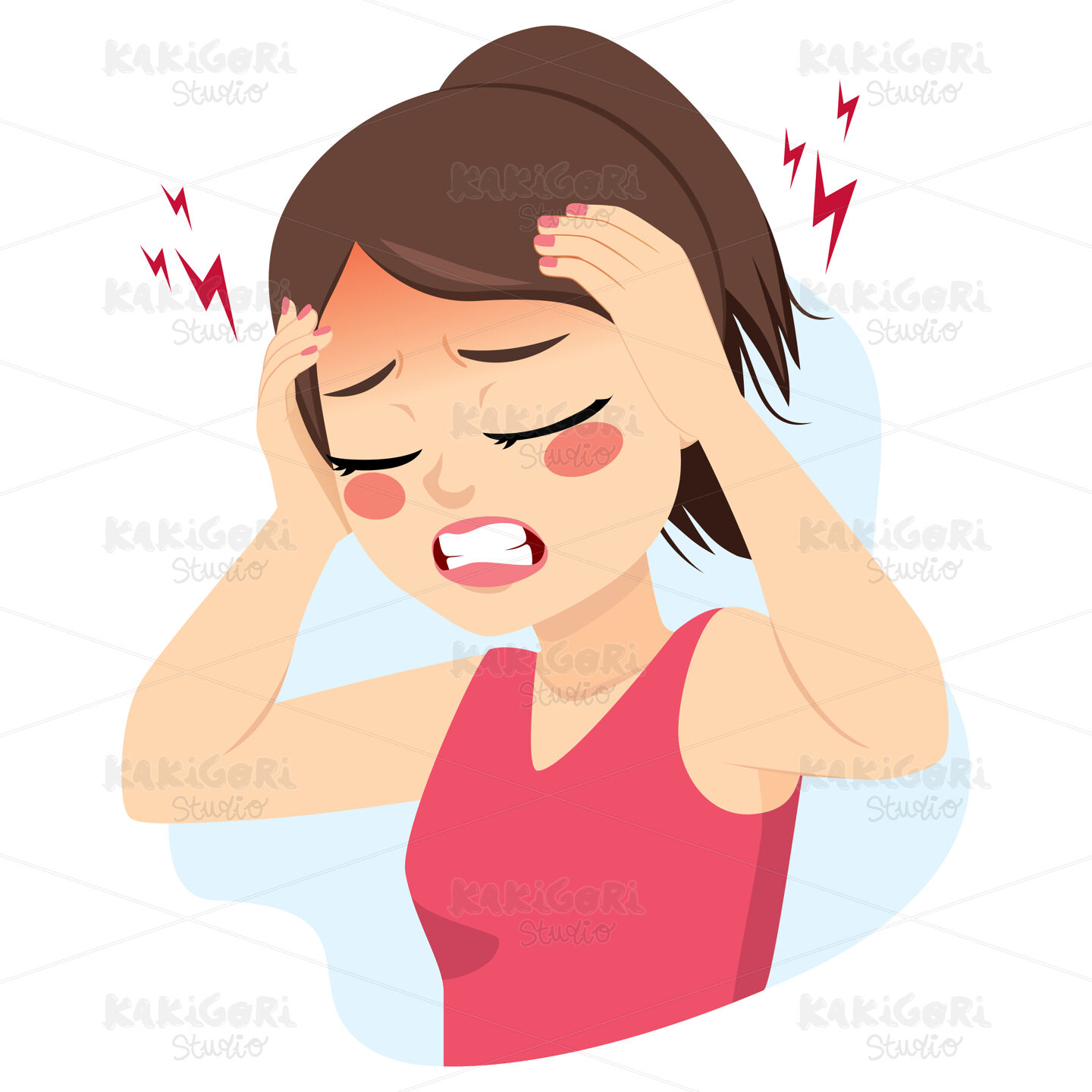 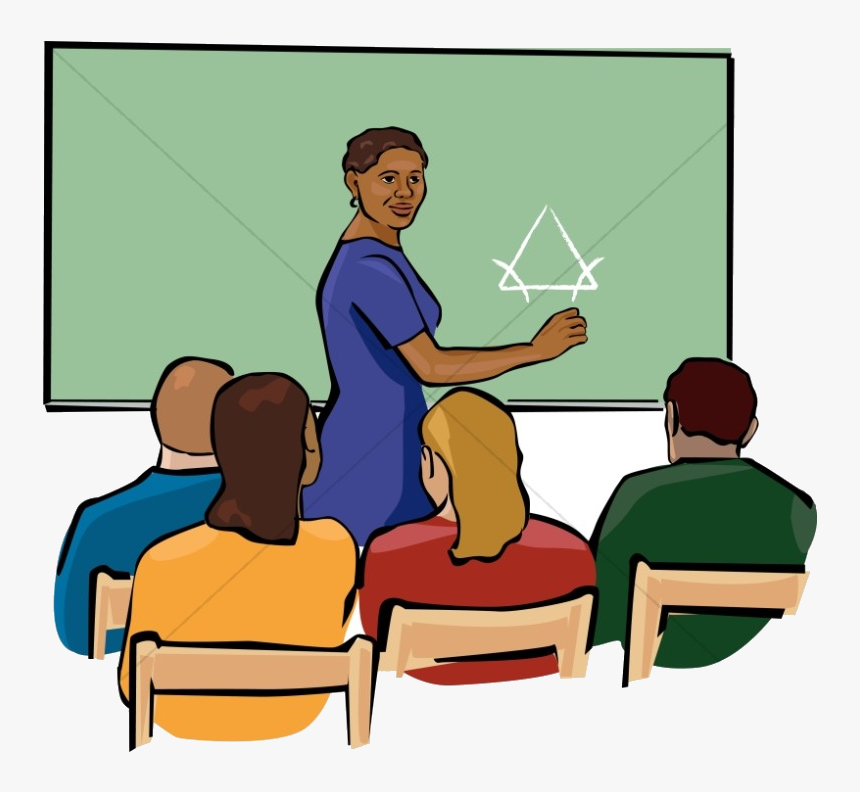 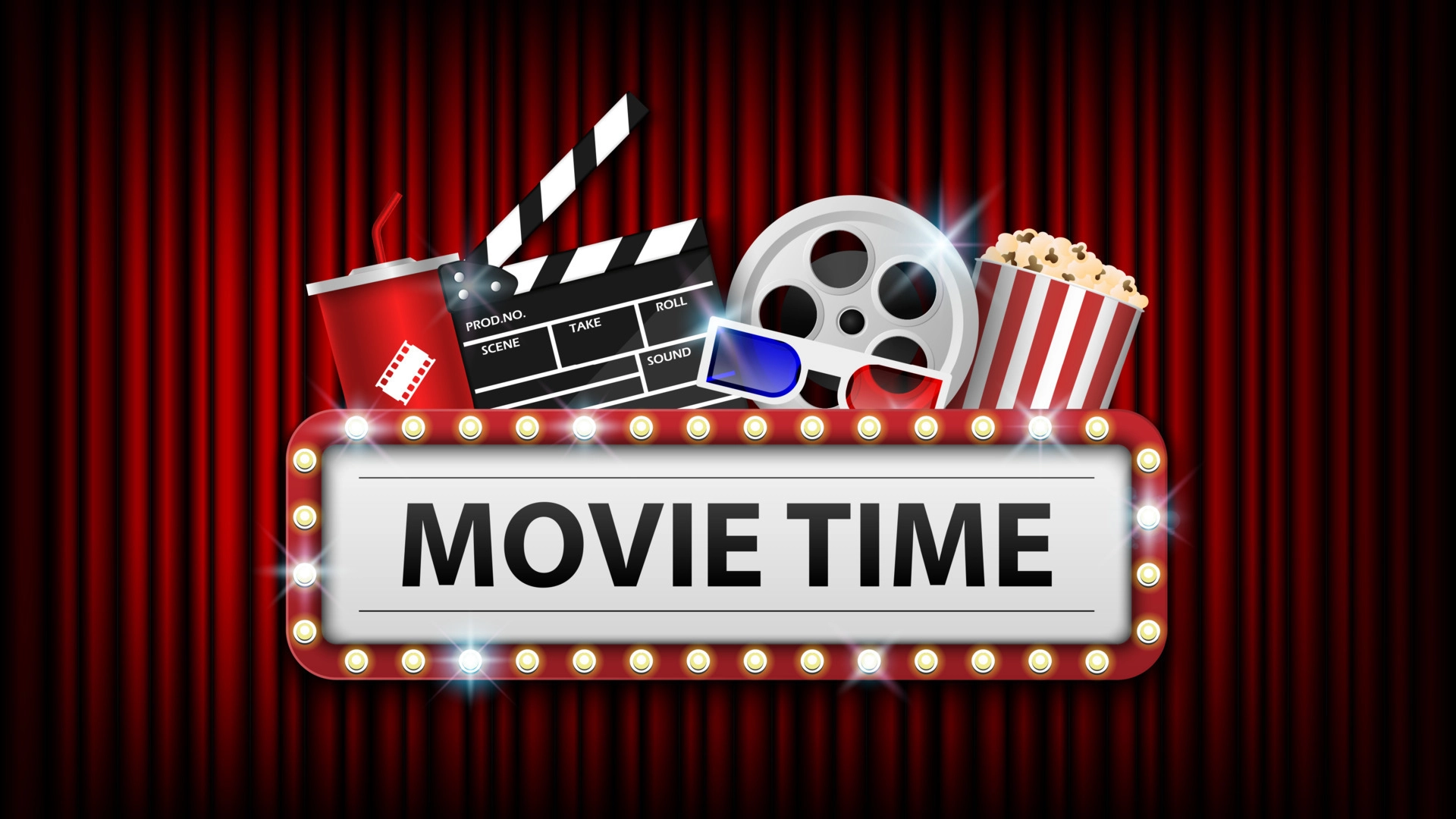 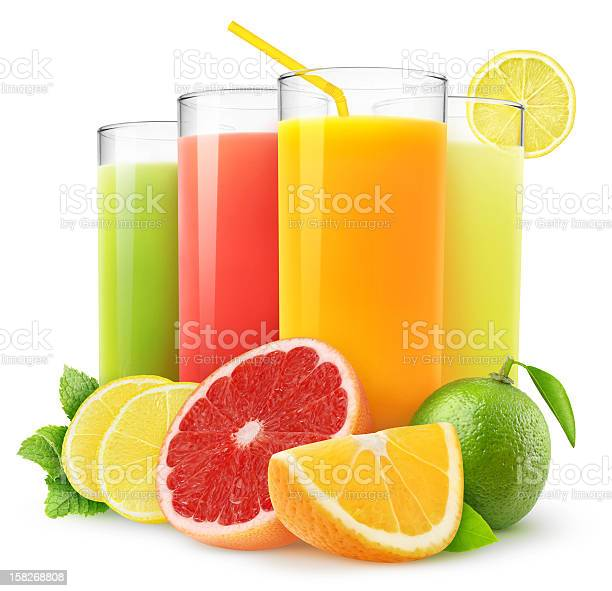 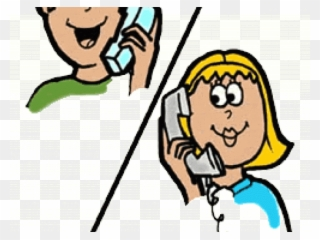 2/4/2023
56
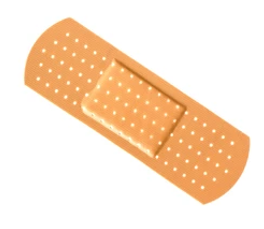 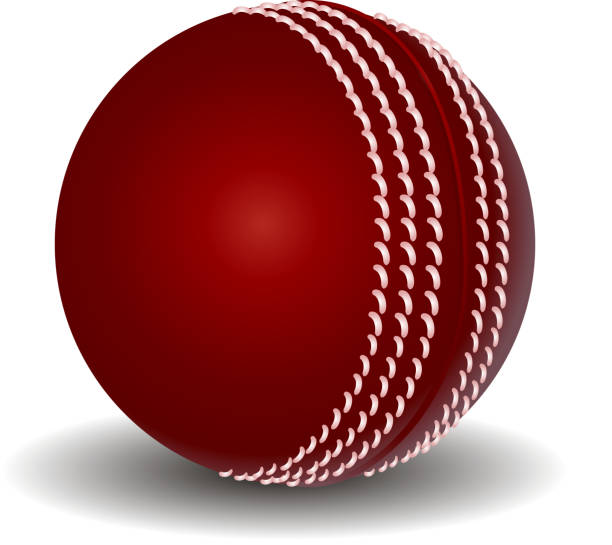 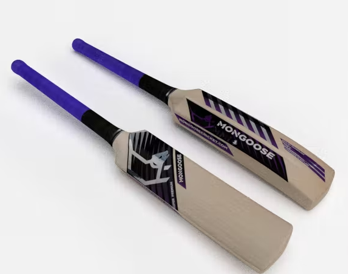 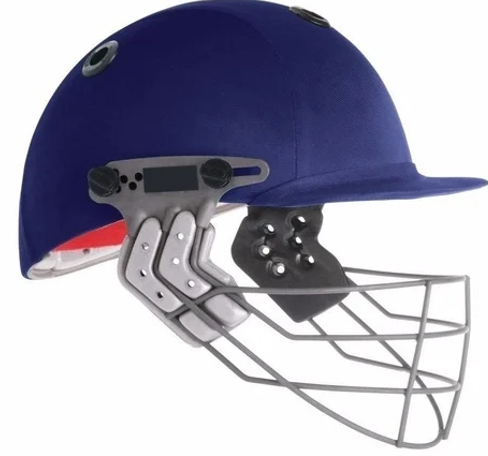 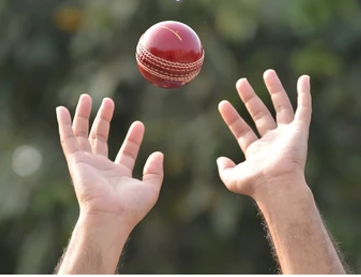 2/4/2023
57